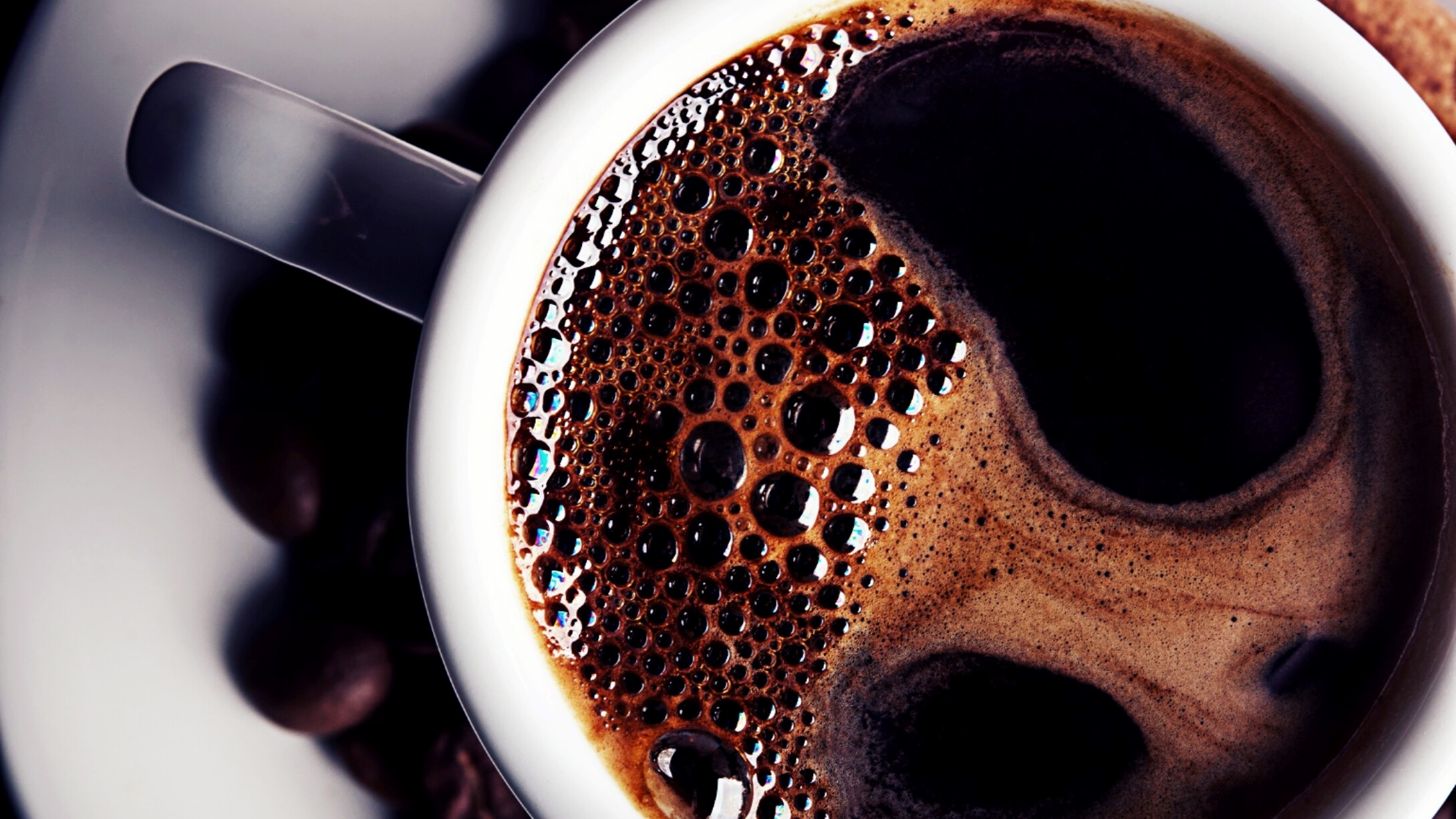 تحليل الأعداد
تحليل الأعداد بطريقة الشجرة
التحليل بطريقة الشجرة
التحليل بطريقة الشجرة
١٤٠
٧*٥*٢